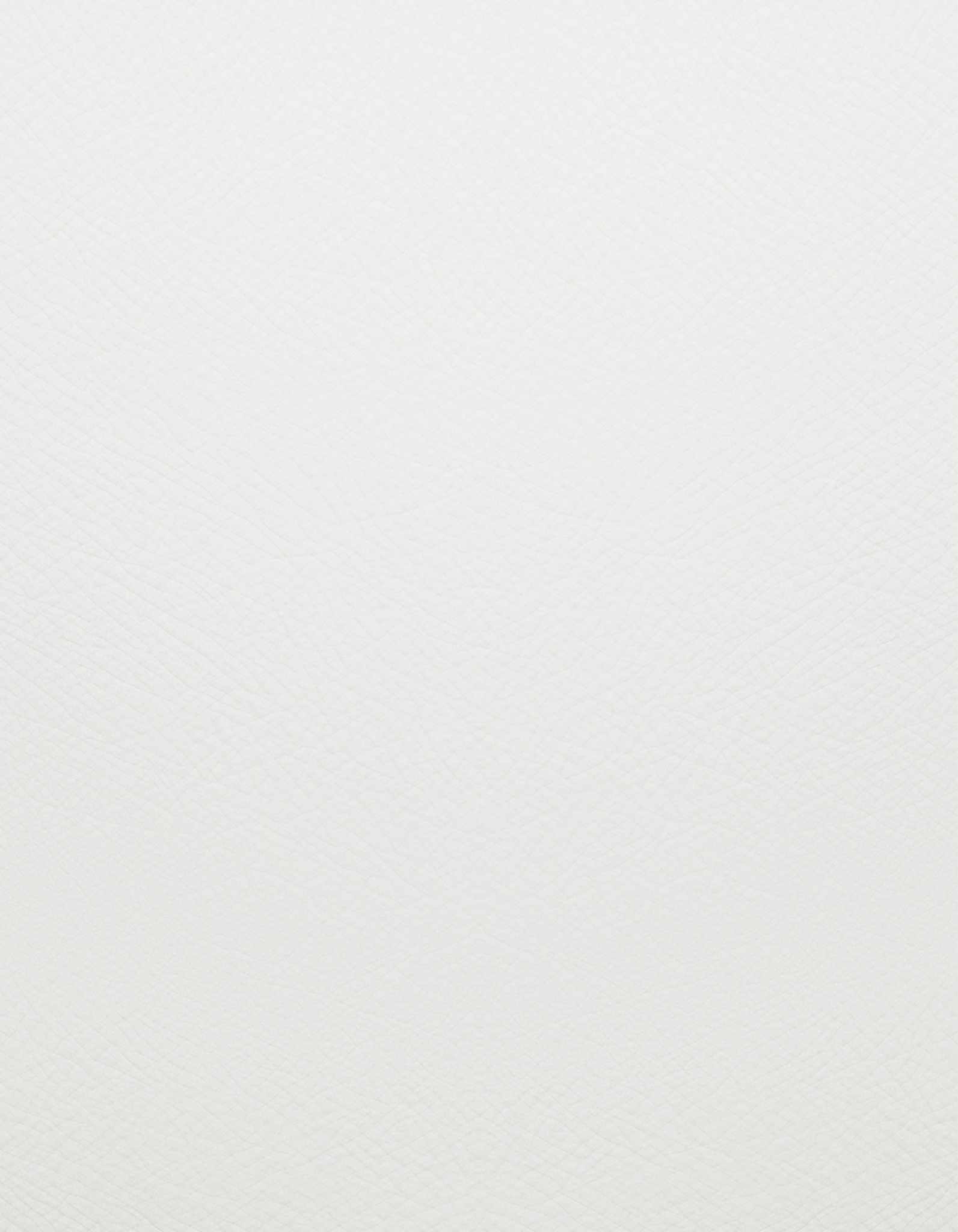 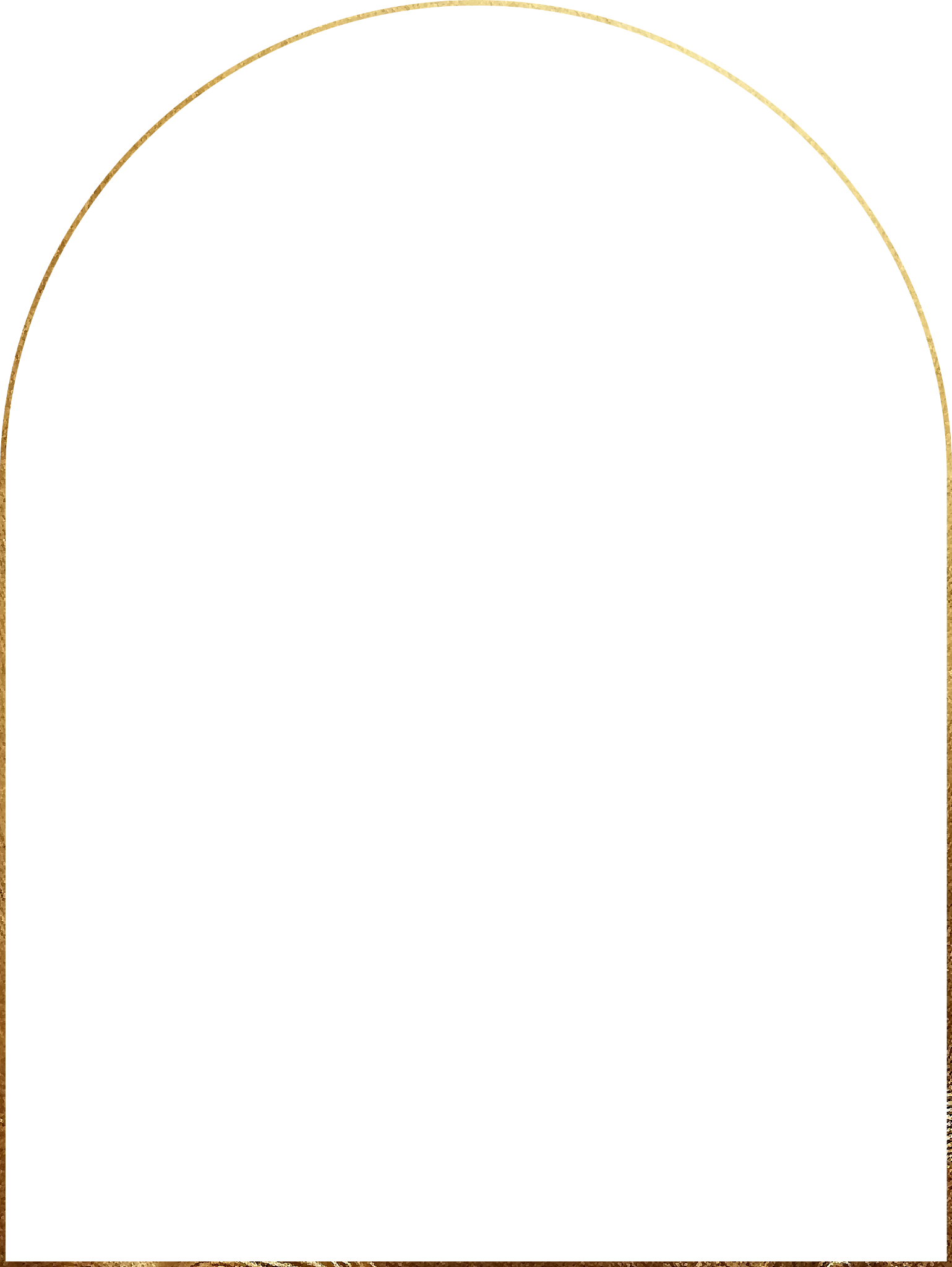 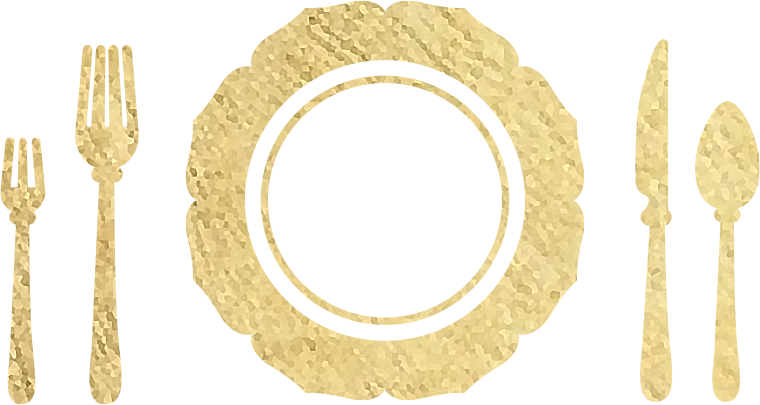 J O I N  U S  F O R  A
DINNER PARTY
HOSTED BY
JANE & MICHAEL ROBERTS
Saturday, September 28, 2028
6 'clock in the evening
456 Elm Street, Los Angeles
RSVP
123.456.7890